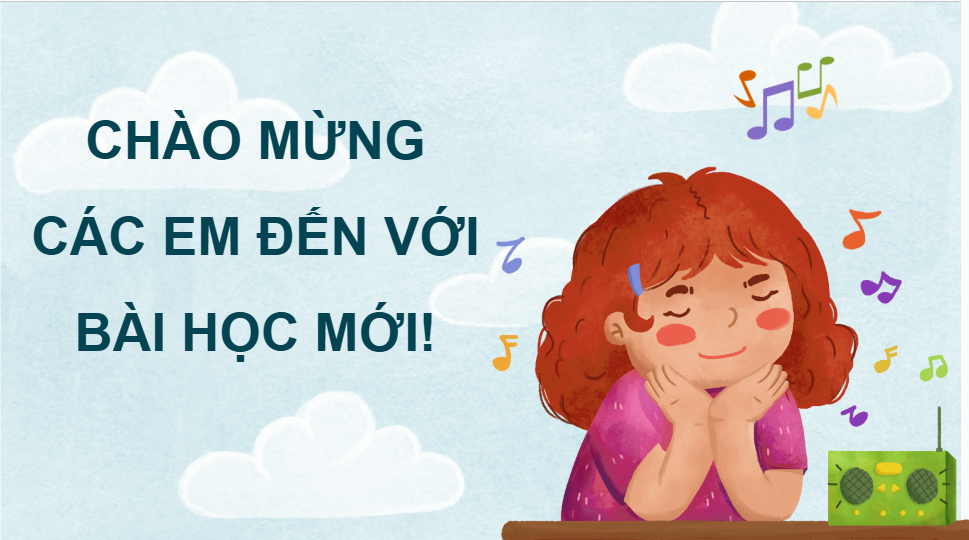 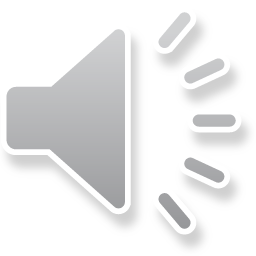 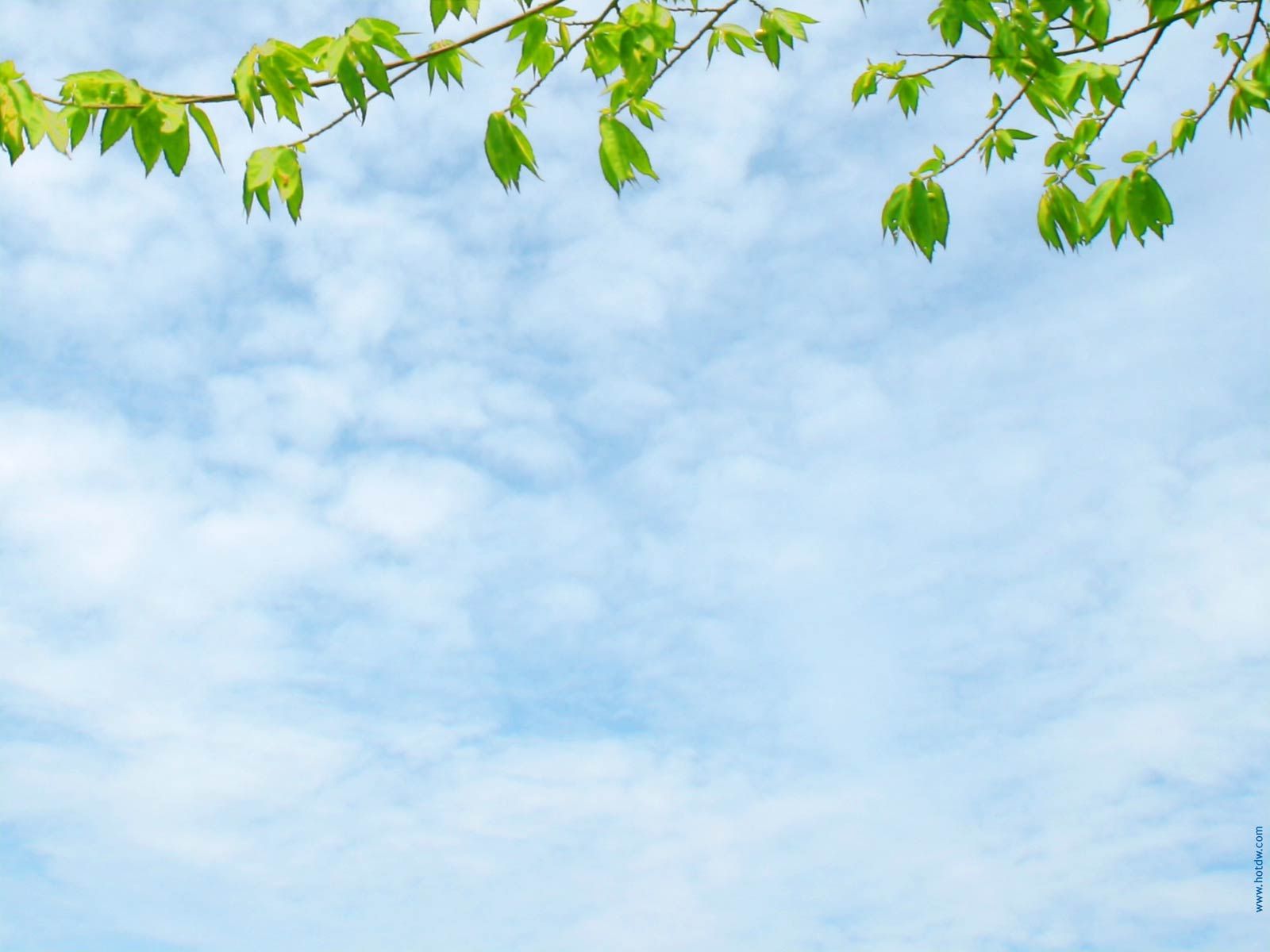 KHỞI ĐỘNG
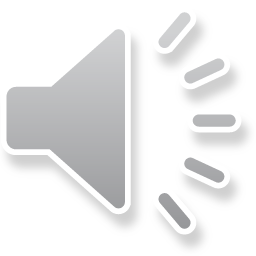 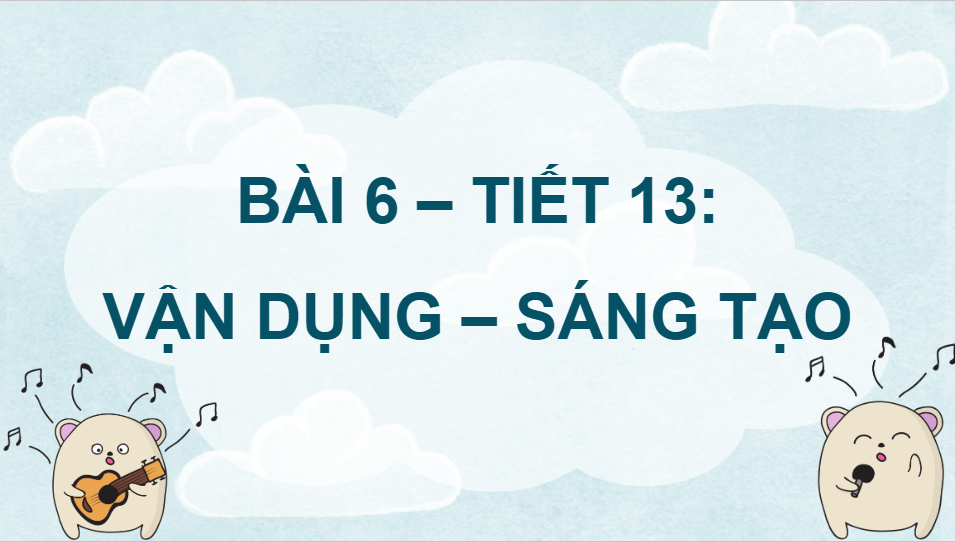 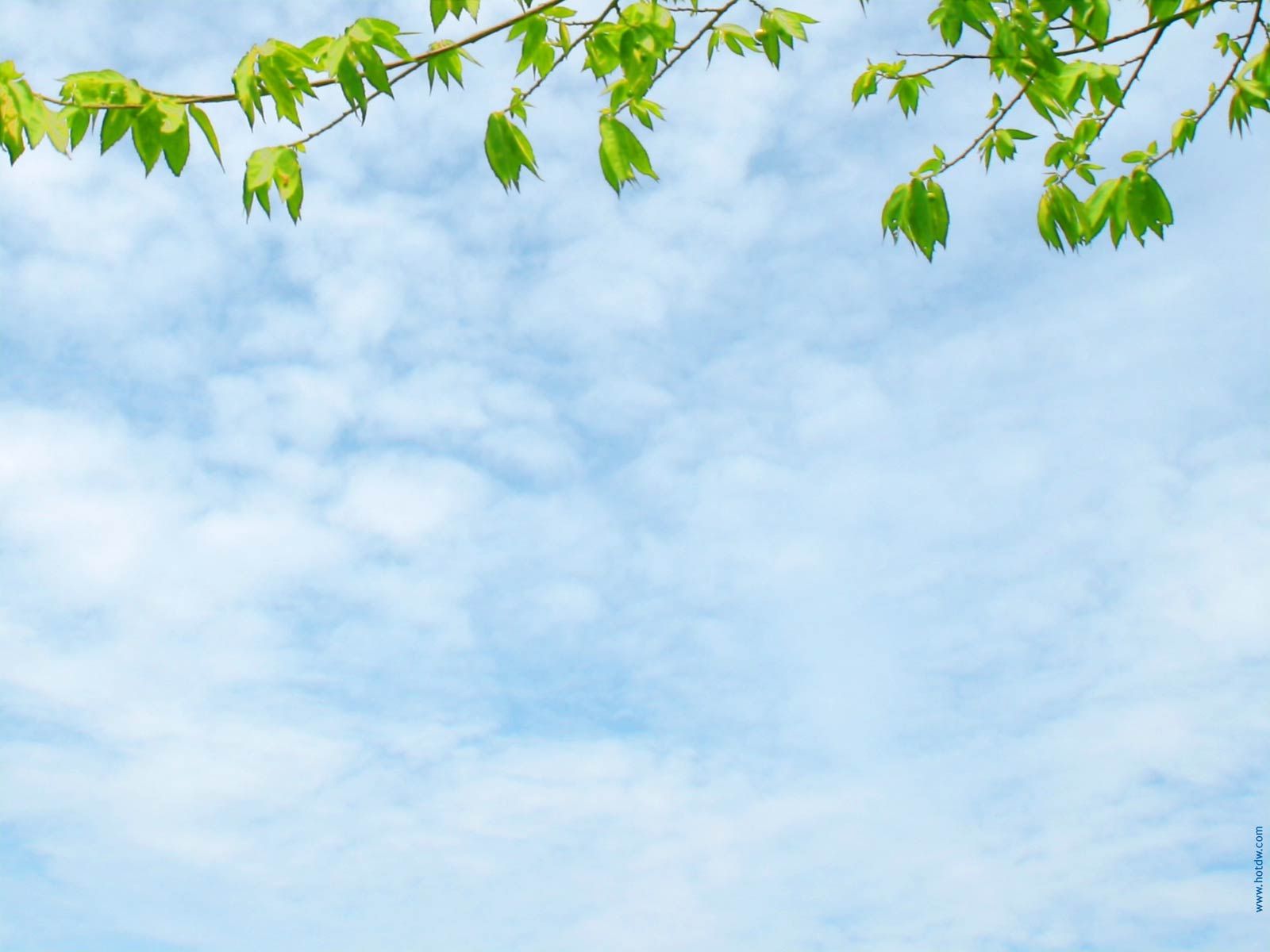 1. Biễu diễn liên khúc Tôi Yêu Việt Nam
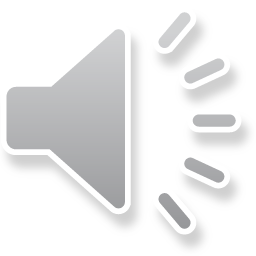 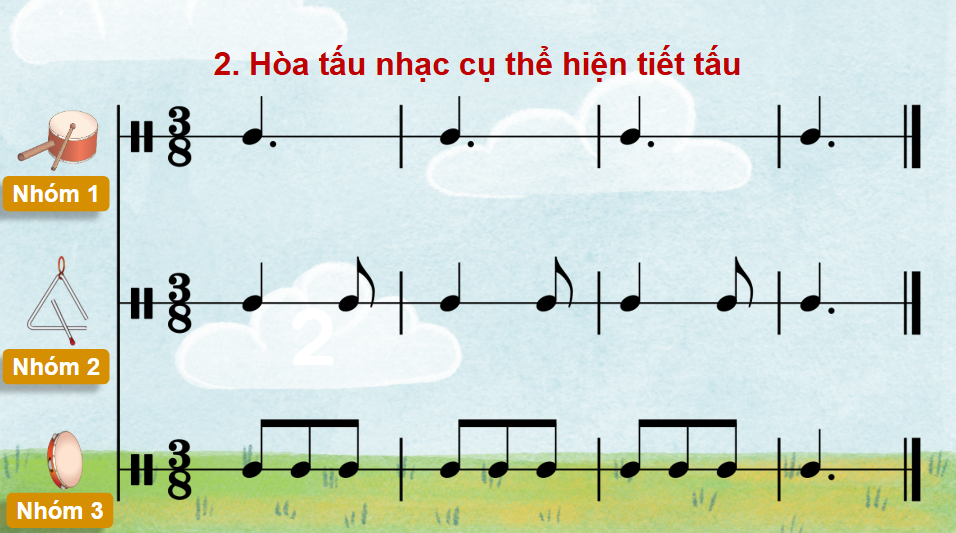 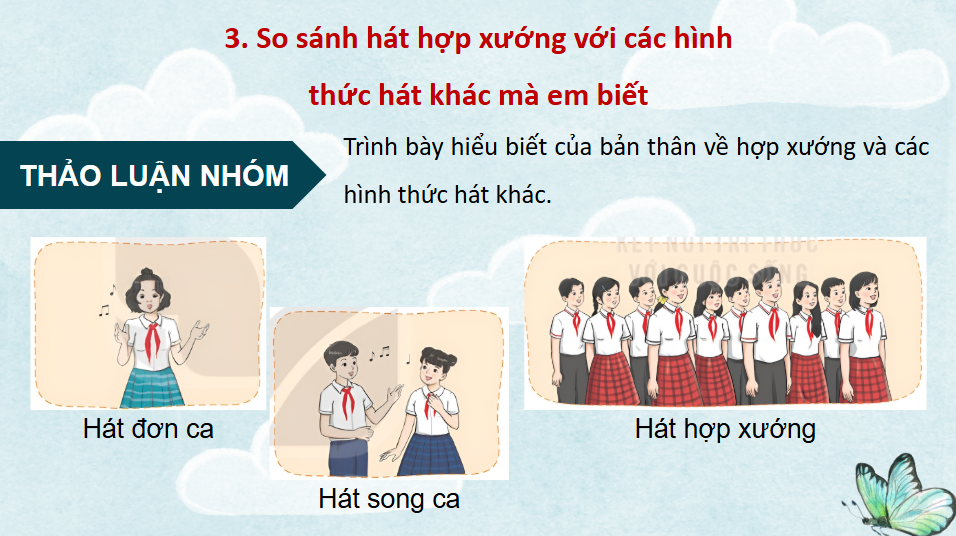 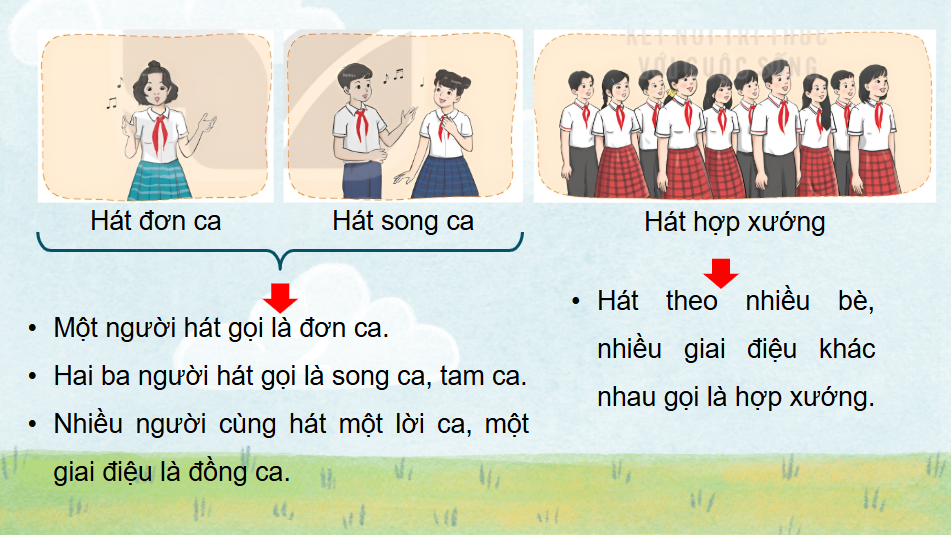 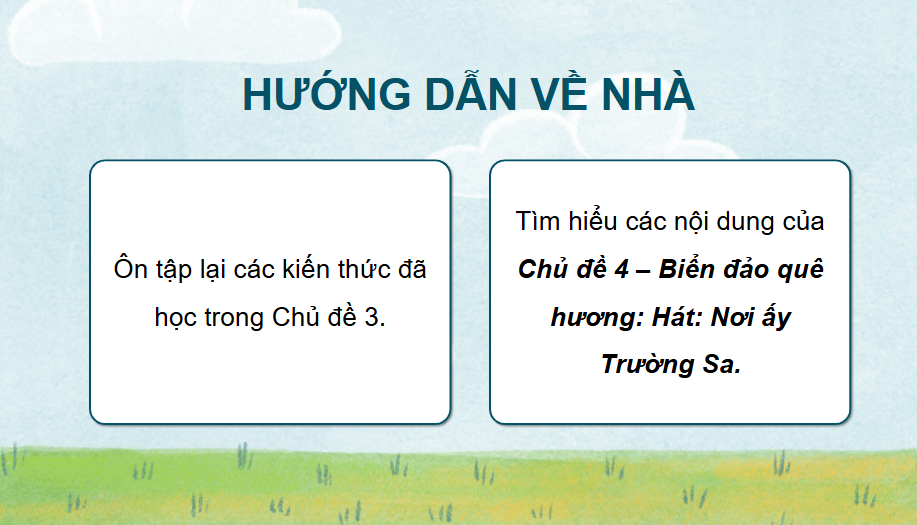 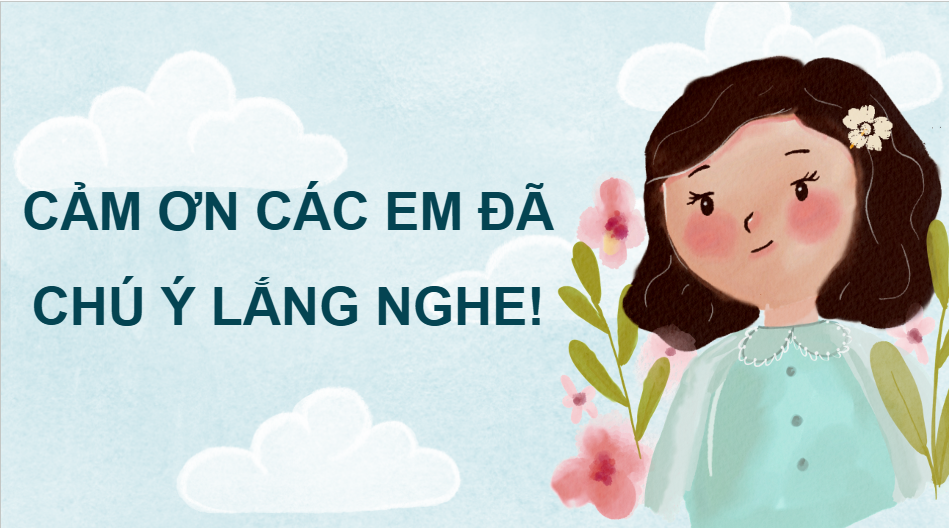